People
OF THE
NATIVITY
worship
Like the
MAGI
Worship
1
Jesus
“Where is the newborn king of the Jews? We saw his star as it rose, and we have come to worship him.”
Matthew 2:2new living translation
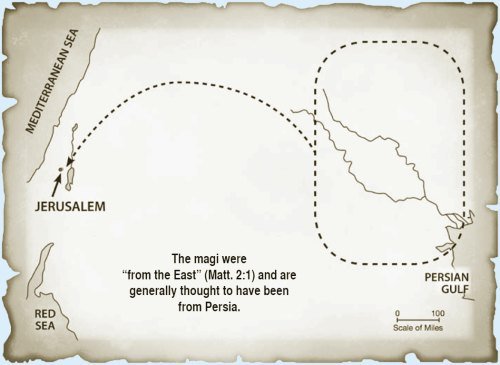 Then the king appointed Daniel to a high position and gave him many valuable gifts. He made Daniel ruler over the whole province of Babylon, as well as chief over all his wise men.
Daniel 2:48new living translation
A star will rise from Jacob;
    a scepter will emerge from Israel….A ruler will rise in Jacob…
Numbers 24:17,19new living translation
‘You must worship the Lord your God
    and serve only him.
Luke 4:8new living translation
Worship
2
through the
Uncertainties
“Where is the one who has been born king of the Jews”
Matthew 2:2new living translation
For God has not given us a spirit of fear and timidity, but of power, love, and self-discipline.
2 Timothy 1:7new living translation
Be strong and courageous. Do not be terrified; do not be discouraged, for the LORD your God will be with you wherever you go."
Joshua 1:9new living translation
Worship
3
generously
“…and they fell down and worshiped him. Then, opening their treasures, they offered him gifts…”
Matthew 2:11new living translation
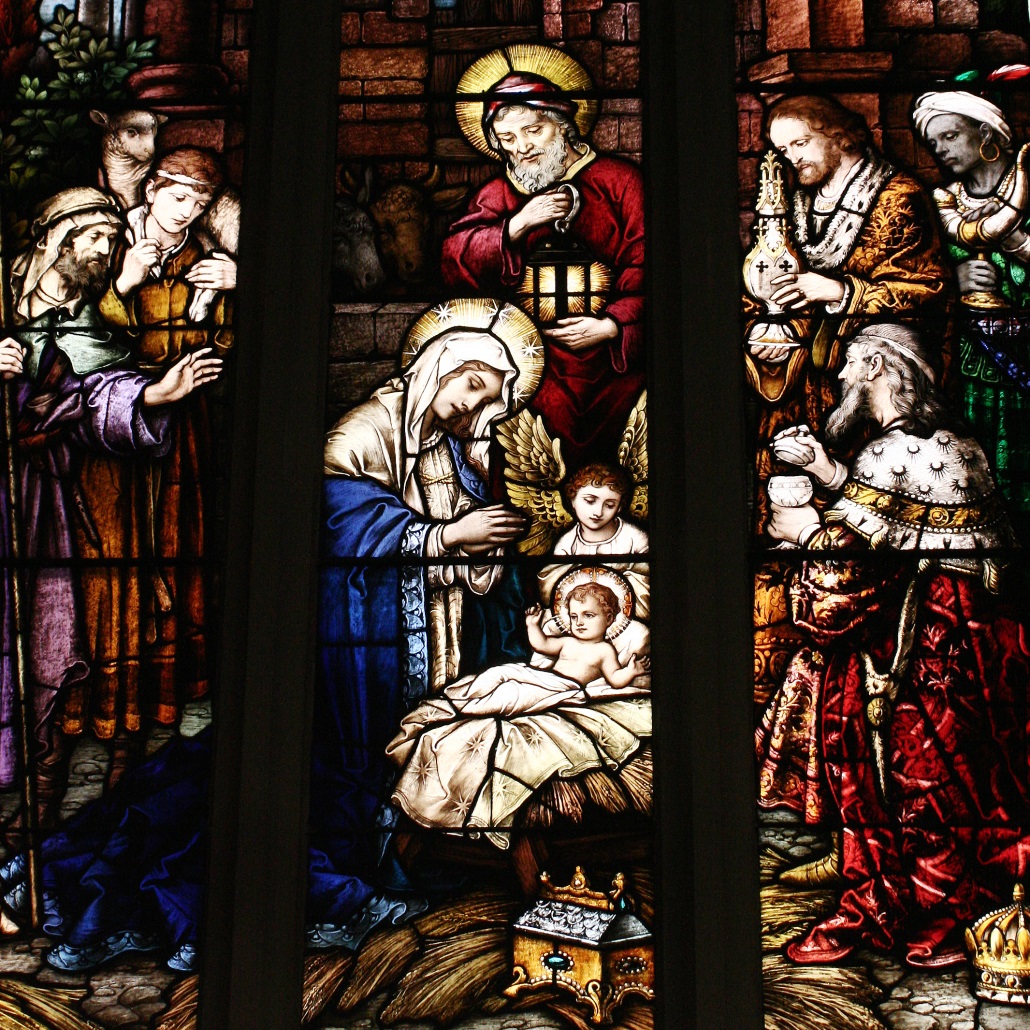 Magi
A tithe of everything from the land, whether grain from the soil or fruit from the trees, belongs to the LORD; it is holy to the LORD. Leviticus 27:30
“Every man according as he purposed in his heart, so let him give: not grudgingly, or of necessity: for God loves a cheerful giver.” 2 Cor. 9:7 
“On the first day of the week let each one of you lay something aside” 1 Cor. 16:2
Let Worship
4
Change you
“…they departed to their own country 
by another way.…”
Matthew 2:12new living translation
People
OF THE
NATIVITY